Figure 1. Distribution of control signal and total gene-expression signal. The smoothed histograms represent the ...
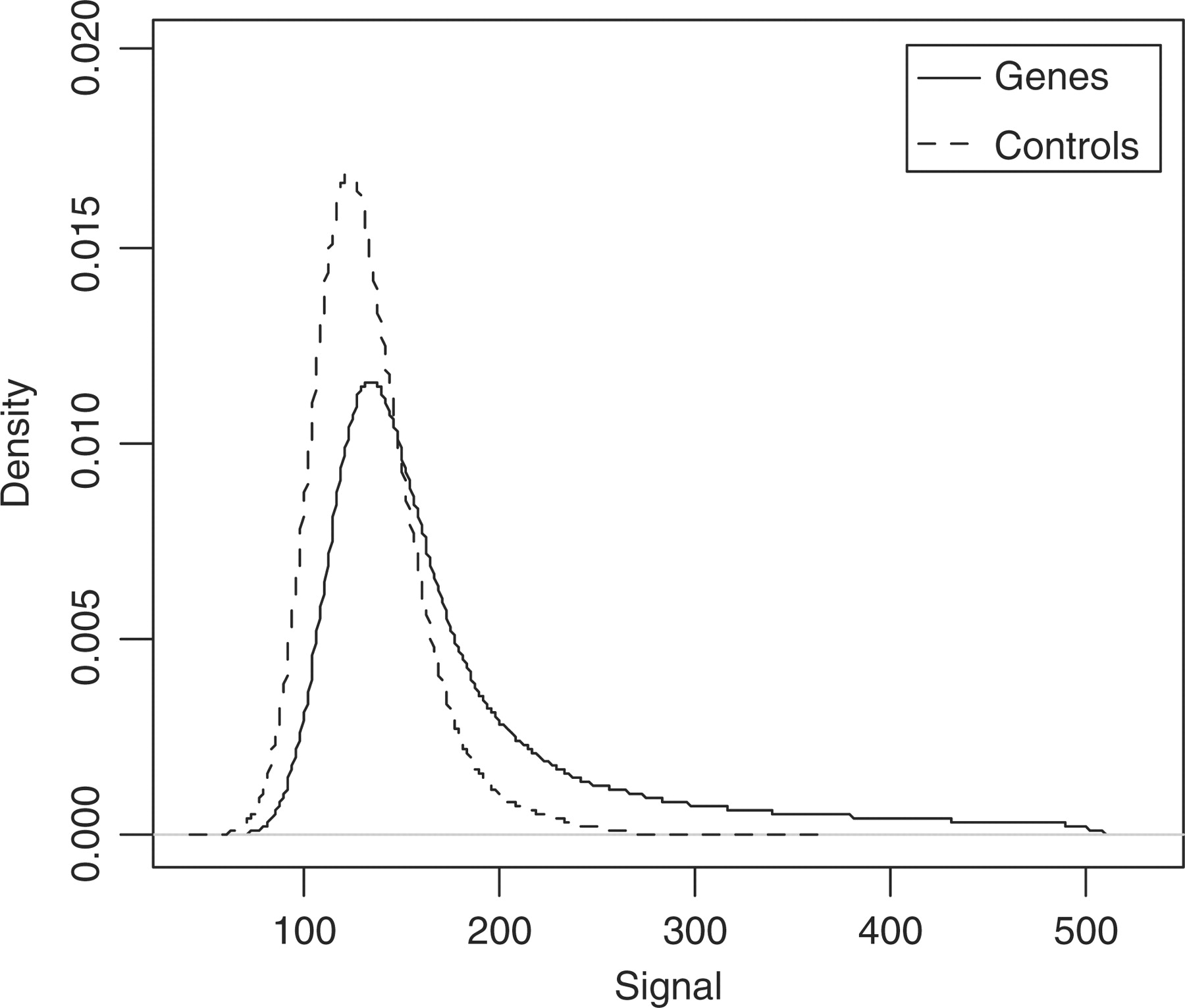 Nucleic Acids Res, Volume 36, Issue 10, 1 June 2008, Page e58, https://doi.org/10.1093/nar/gkn234
The content of this slide may be subject to copyright: please see the slide notes for details.
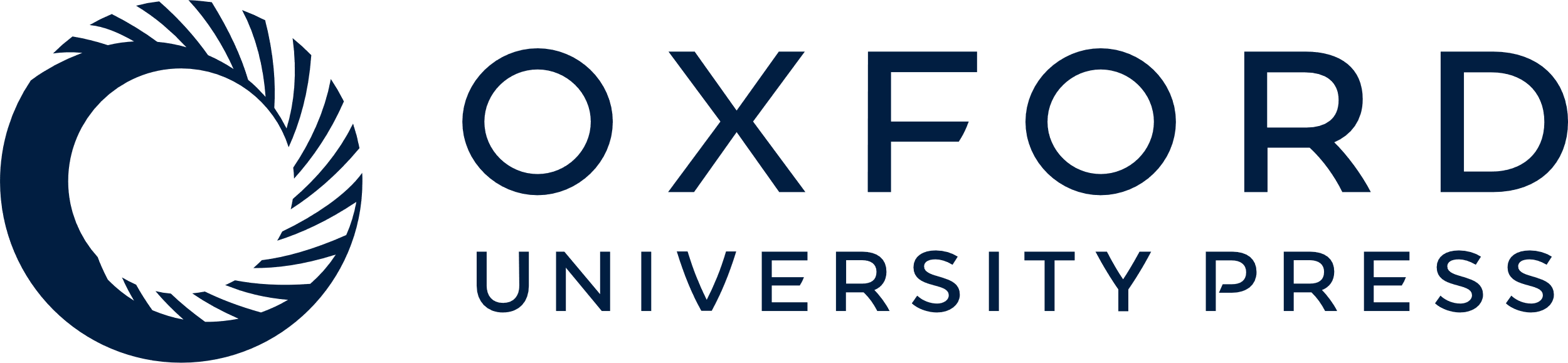 [Speaker Notes: Figure 1. Distribution of control signal and total gene-expression signal. The smoothed histograms represent the observed intensities for both genes and negative controls from Illumina whole-genome expression arrays.


Unless provided in the caption above, the following copyright applies to the content of this slide: © 2008 The Author(s)This is an Open Access article distributed under the terms of the Creative Commons Attribution Non-Commercial License (http://creativecommons.org/licenses/by-nc/2.0/uk/) which permits unrestricted non-commercial use, distribution, and reproduction in any medium, provided the original work is properly cited.]
Figure 2. Scatterplot of signal intensity for the same cRNA sample (LHD5) hybridized on two arrays. ( A ) Two arrays ...
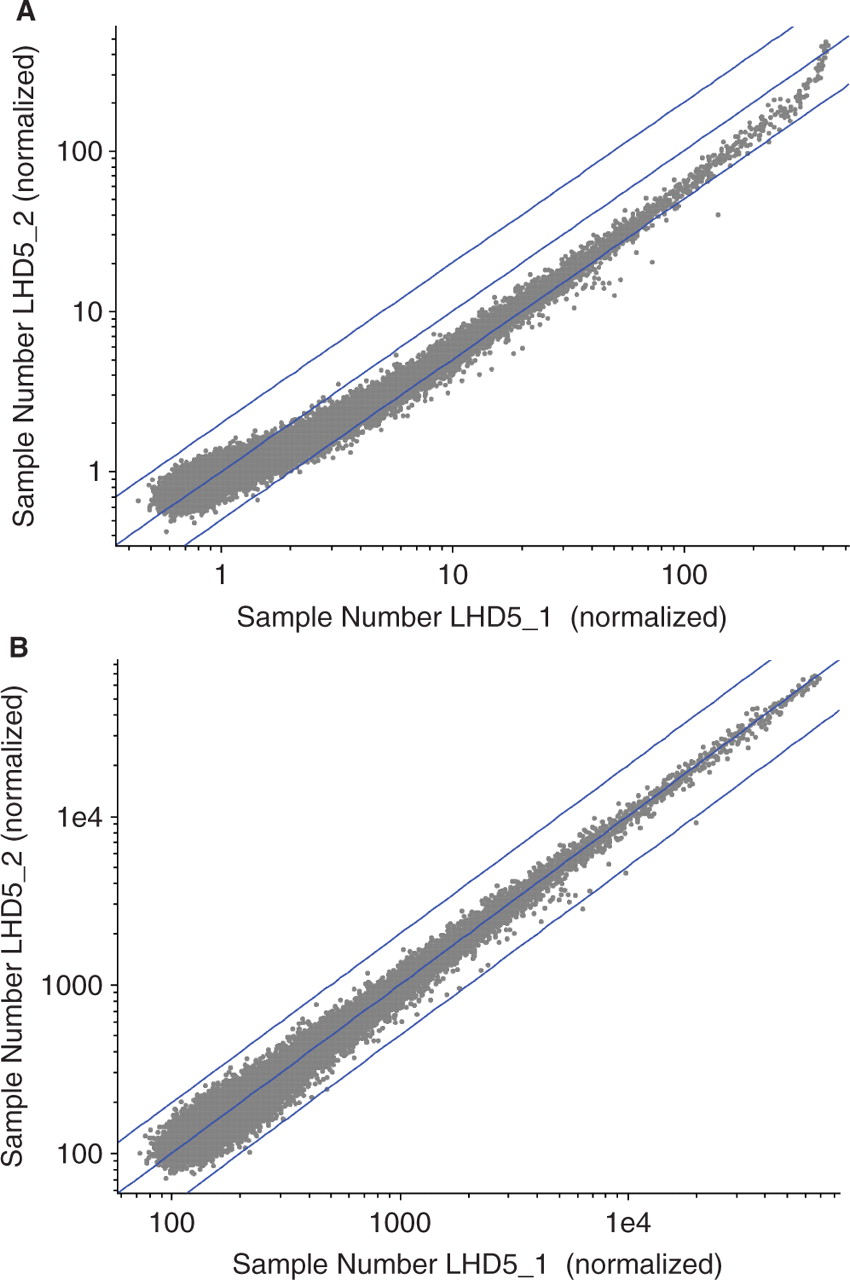 Nucleic Acids Res, Volume 36, Issue 10, 1 June 2008, Page e58, https://doi.org/10.1093/nar/gkn234
The content of this slide may be subject to copyright: please see the slide notes for details.
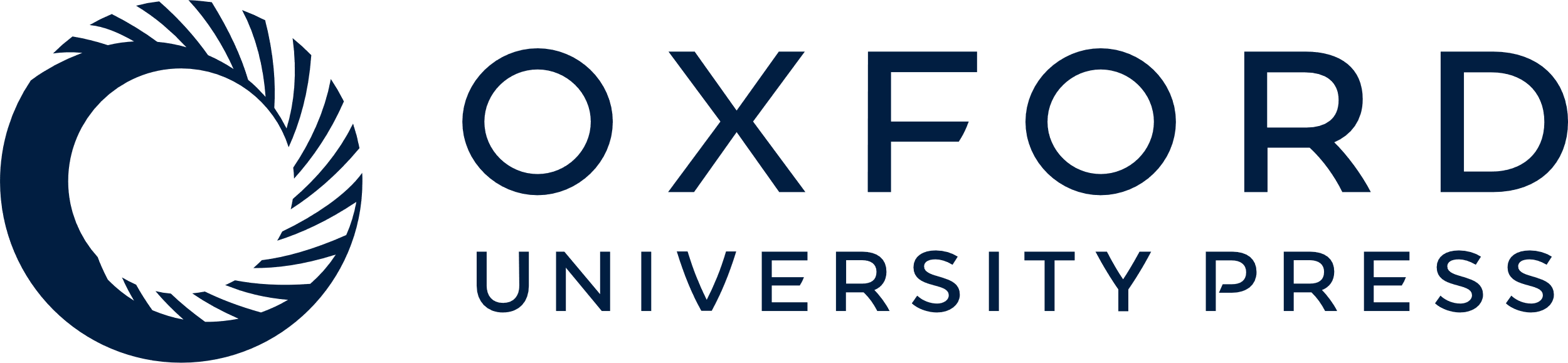 [Speaker Notes: Figure 2.  Scatterplot of signal intensity for the same cRNA sample (LHD5) hybridized on two arrays. ( A ) Two arrays normalized to the median of each array after MBCB. ( B ) Quantile normalization was implemented after MBCB. 


Unless provided in the caption above, the following copyright applies to the content of this slide: © 2008 The Author(s)This is an Open Access article distributed under the terms of the Creative Commons Attribution Non-Commercial License (http://creativecommons.org/licenses/by-nc/2.0/uk/) which permits unrestricted non-commercial use, distribution, and reproduction in any medium, provided the original work is properly cited.]
Figure 3. Plot of FDR and numbers of significant genes called by SAM software. The data indicate that the MBCB method ...
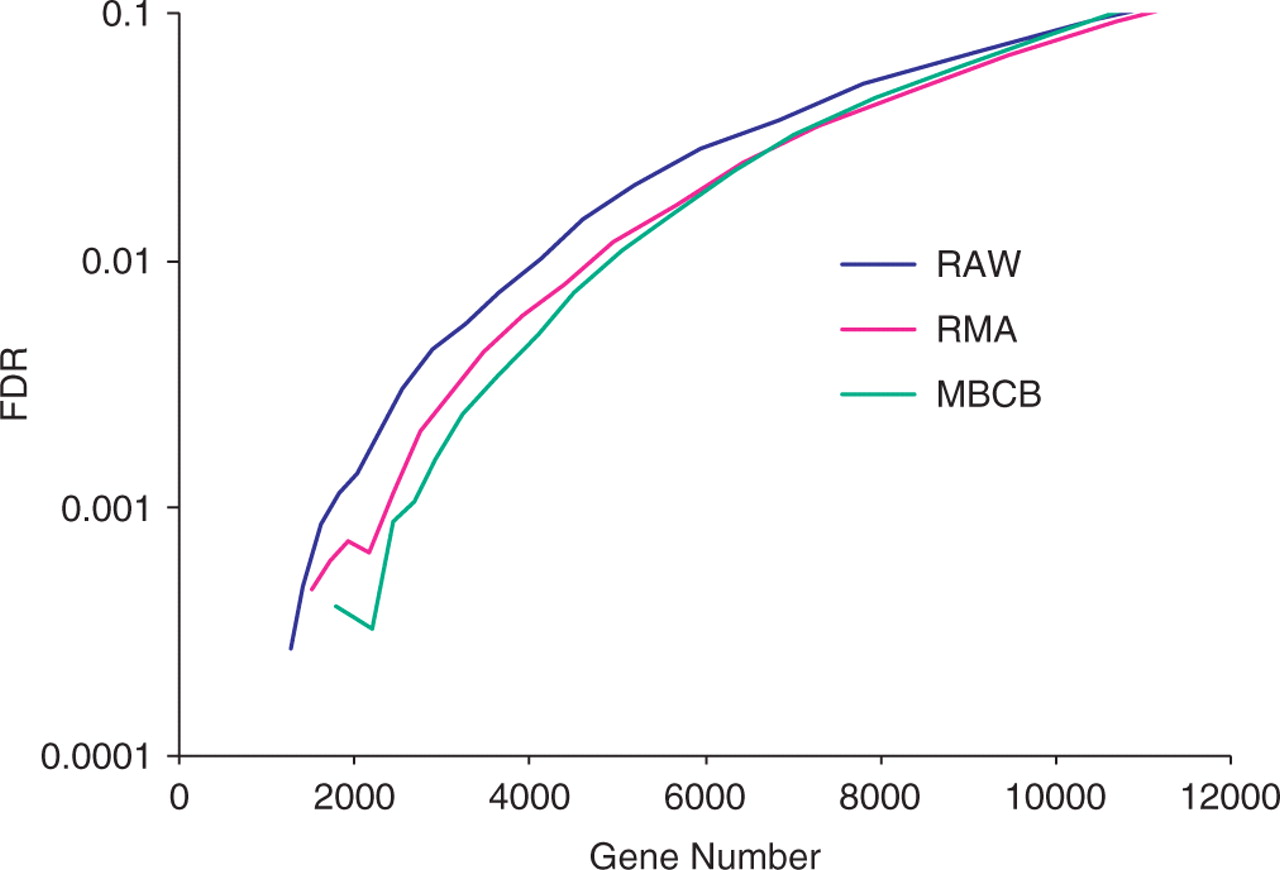 Nucleic Acids Res, Volume 36, Issue 10, 1 June 2008, Page e58, https://doi.org/10.1093/nar/gkn234
The content of this slide may be subject to copyright: please see the slide notes for details.
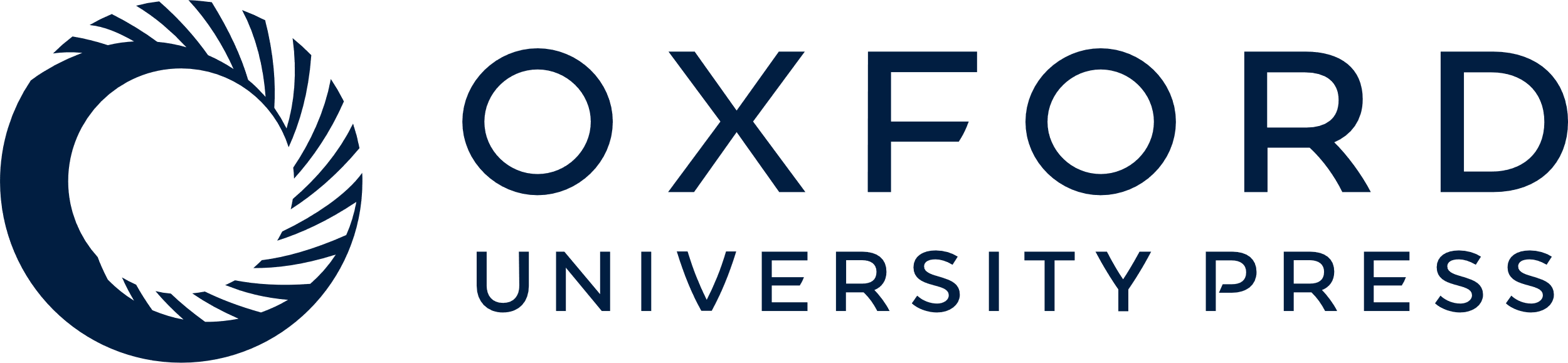 [Speaker Notes: Figure 3. Plot of FDR and numbers of significant genes called by SAM software. The data indicate that the MBCB method resulted in the lowest FDR for a given number of significant genes.


Unless provided in the caption above, the following copyright applies to the content of this slide: © 2008 The Author(s)This is an Open Access article distributed under the terms of the Creative Commons Attribution Non-Commercial License (http://creativecommons.org/licenses/by-nc/2.0/uk/) which permits unrestricted non-commercial use, distribution, and reproduction in any medium, provided the original work is properly cited.]
Figure 4. Ratios of differential gene expression between AML and normal tissue generated by QPCR show better ...
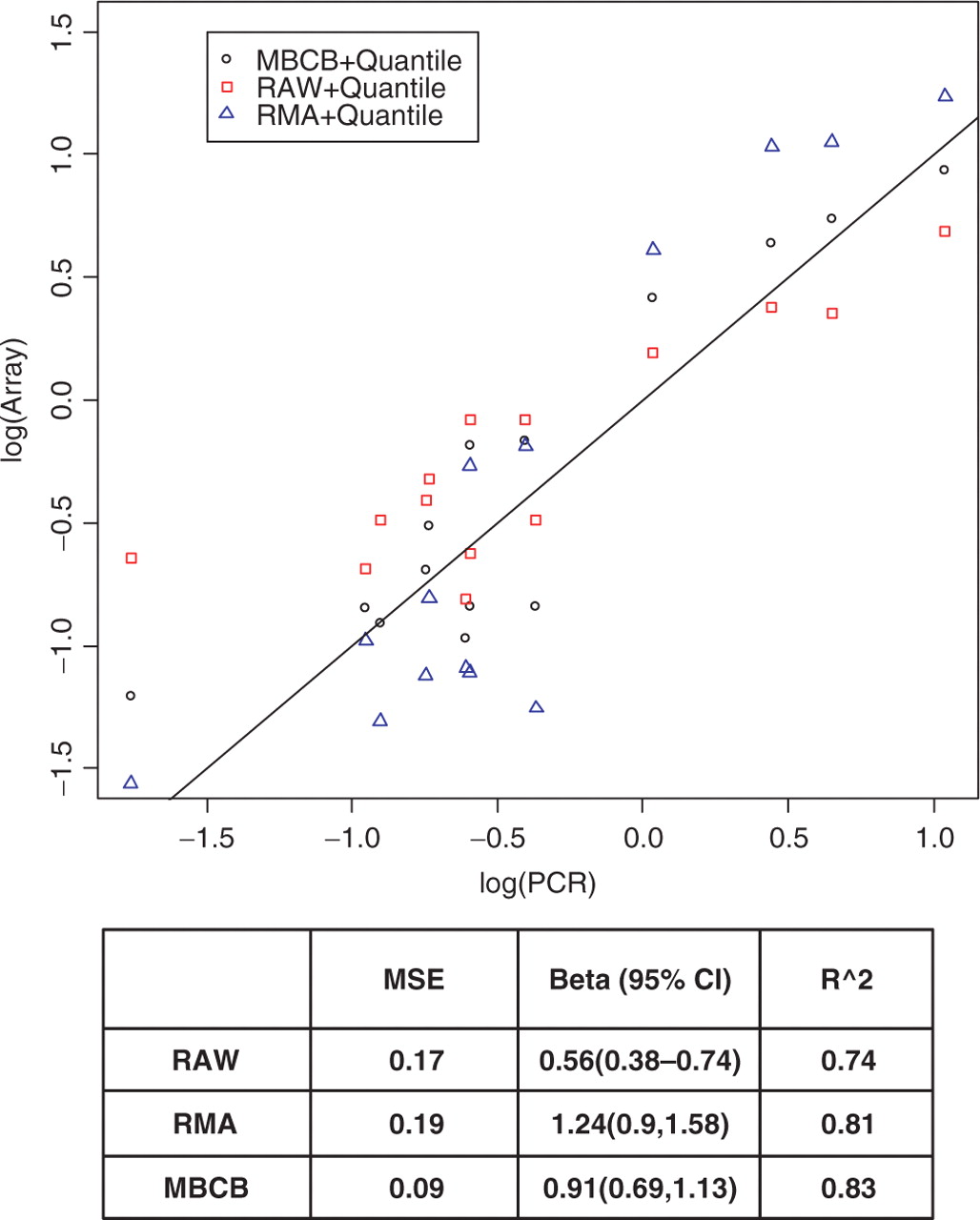 Nucleic Acids Res, Volume 36, Issue 10, 1 June 2008, Page e58, https://doi.org/10.1093/nar/gkn234
The content of this slide may be subject to copyright: please see the slide notes for details.
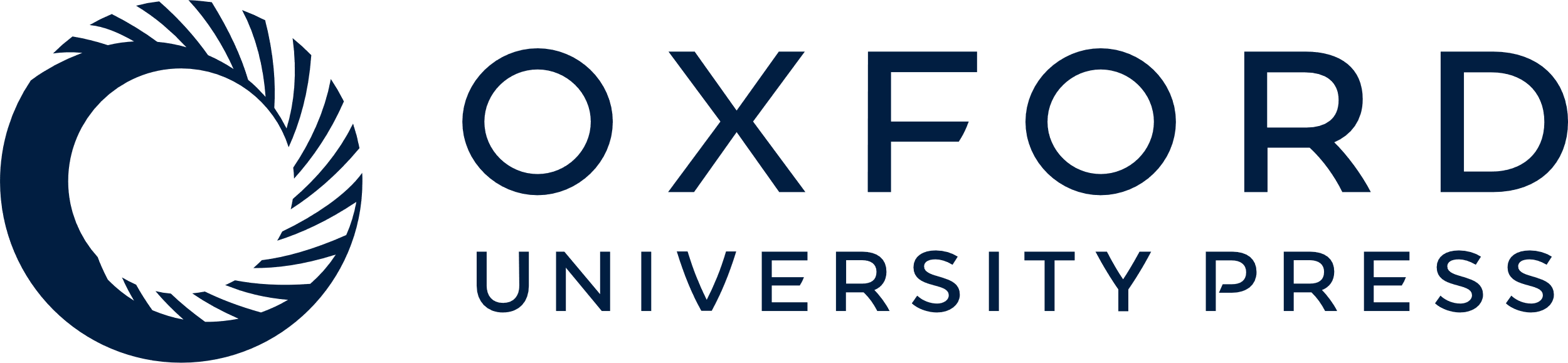 [Speaker Notes: Figure 4.  Ratios of differential gene expression between AML and normal tissue generated by QPCR show better correlation with array results in MBCB data set than in the RAW data set. MSE is mean square of error when comparing with RT–PCR results; Beta is the slope of fitted linear line and R2 -values indicate how well the linear regression of array data approximates the QPCR results, with a value of 1.0 indicating the perfect fit. 


Unless provided in the caption above, the following copyright applies to the content of this slide: © 2008 The Author(s)This is an Open Access article distributed under the terms of the Creative Commons Attribution Non-Commercial License (http://creativecommons.org/licenses/by-nc/2.0/uk/) which permits unrestricted non-commercial use, distribution, and reproduction in any medium, provided the original work is properly cited.]
Figure 5. Venn diagram shows the numbers of known leukemia-associated genes that had been detected to be significantly ...
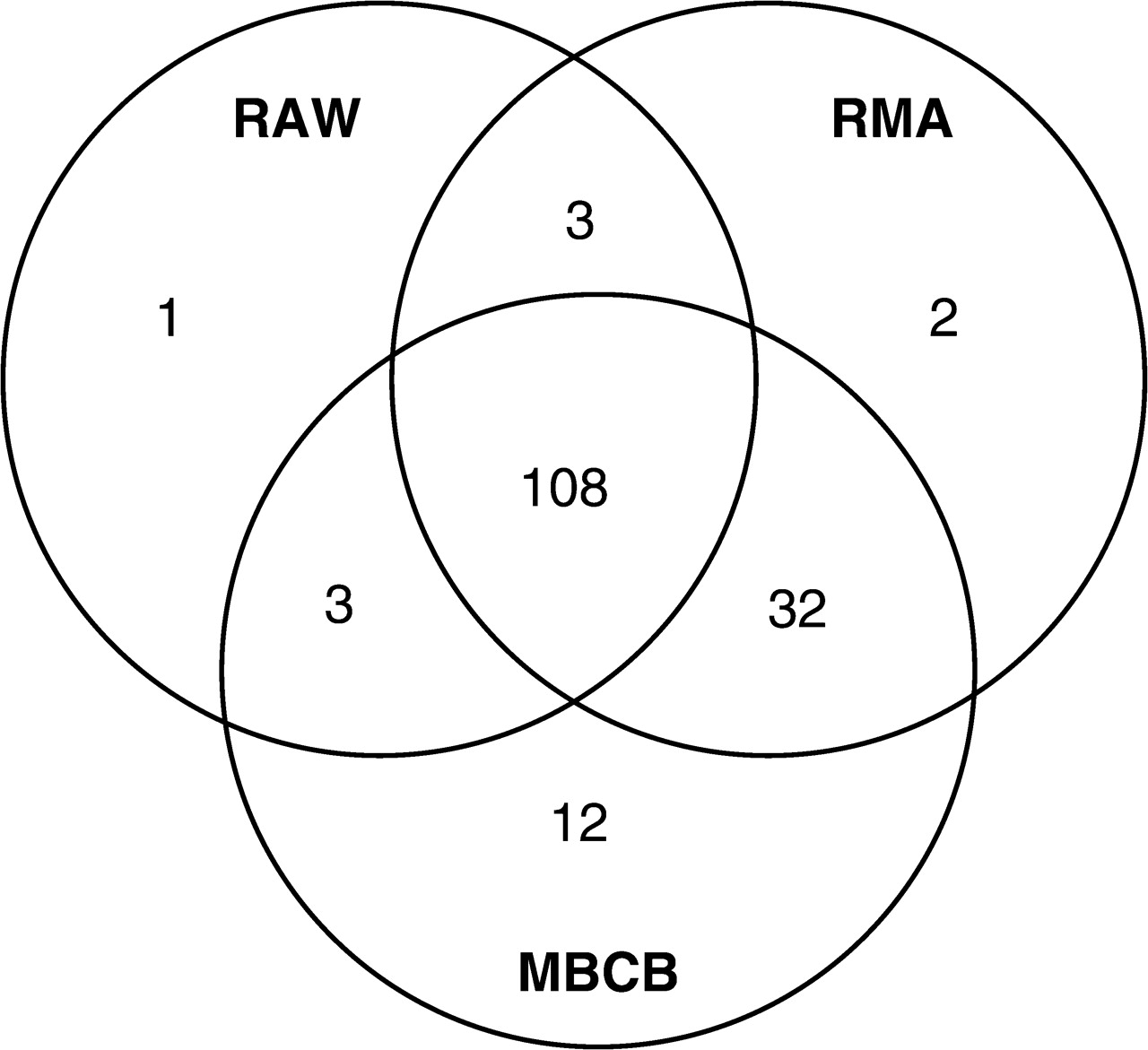 Nucleic Acids Res, Volume 36, Issue 10, 1 June 2008, Page e58, https://doi.org/10.1093/nar/gkn234
The content of this slide may be subject to copyright: please see the slide notes for details.
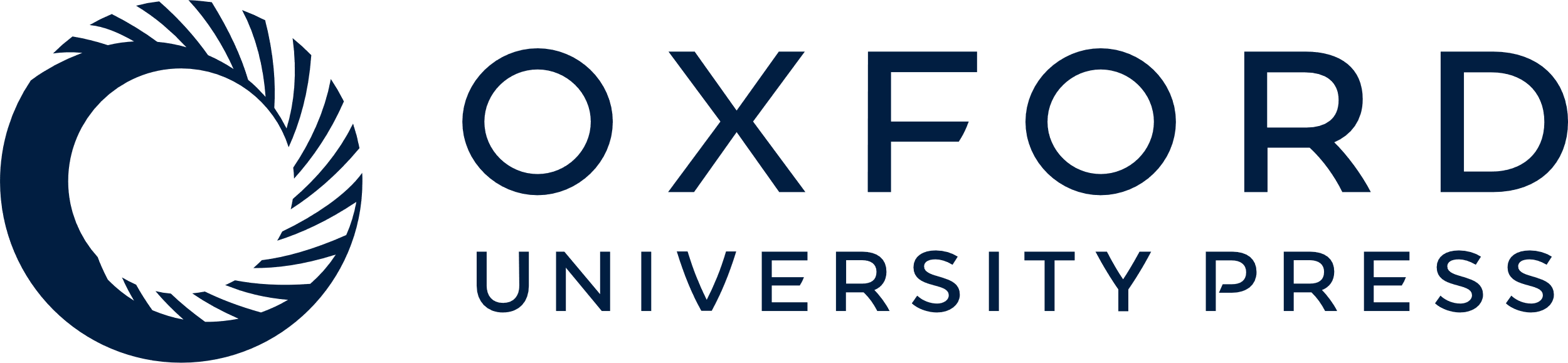 [Speaker Notes: Figure 5. Venn diagram shows the numbers of known leukemia-associated genes that had been detected to be significantly changed in AML samples by SAM (FDR < 0.01) in the data set using different background correction methods.


Unless provided in the caption above, the following copyright applies to the content of this slide: © 2008 The Author(s)This is an Open Access article distributed under the terms of the Creative Commons Attribution Non-Commercial License (http://creativecommons.org/licenses/by-nc/2.0/uk/) which permits unrestricted non-commercial use, distribution, and reproduction in any medium, provided the original work is properly cited.]
Figure 6. Comparison of pathway analysis on the data set using the MBCB, RMA or RAW background corrections. ( A ) IPA ...
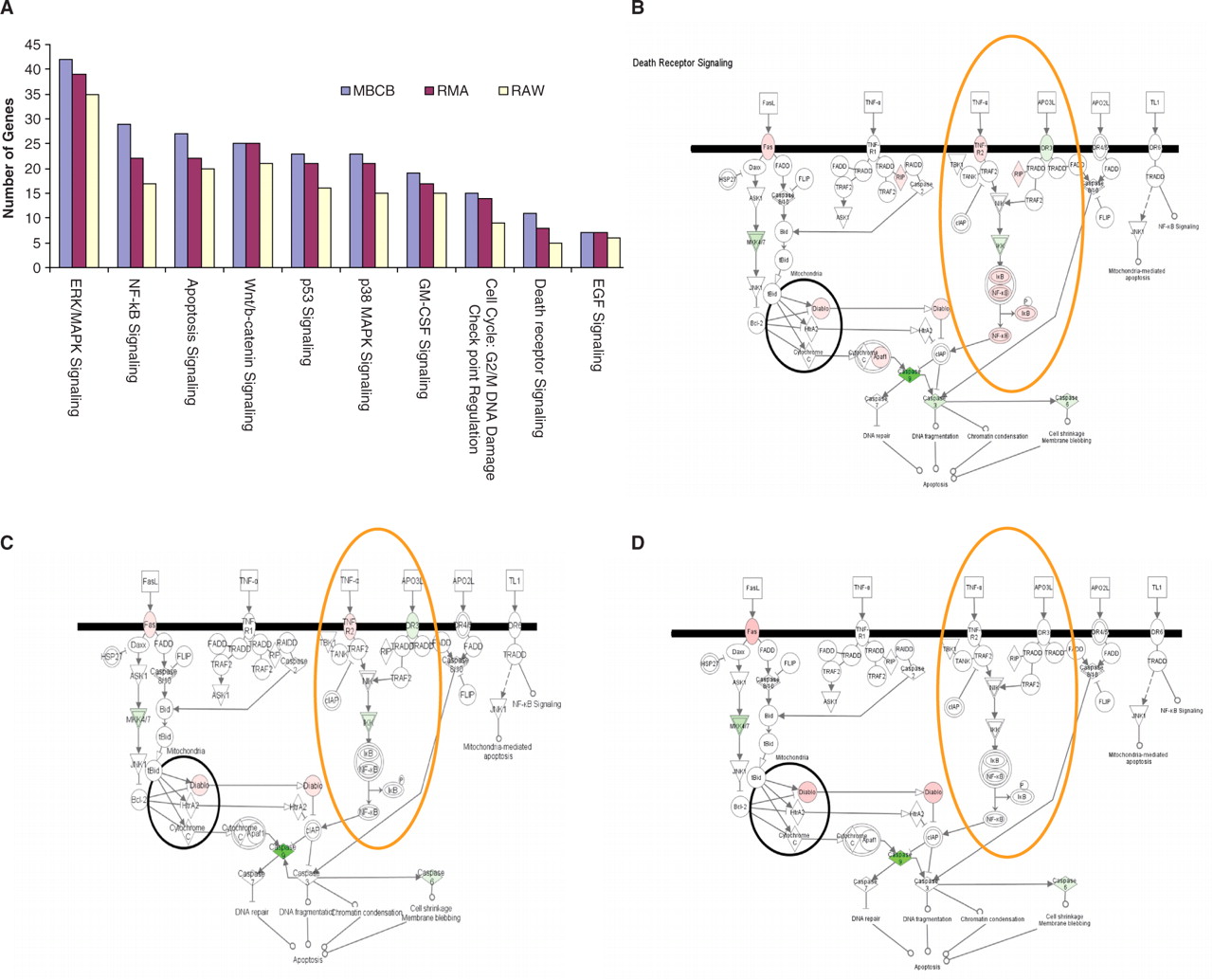 Nucleic Acids Res, Volume 36, Issue 10, 1 June 2008, Page e58, https://doi.org/10.1093/nar/gkn234
The content of this slide may be subject to copyright: please see the slide notes for details.
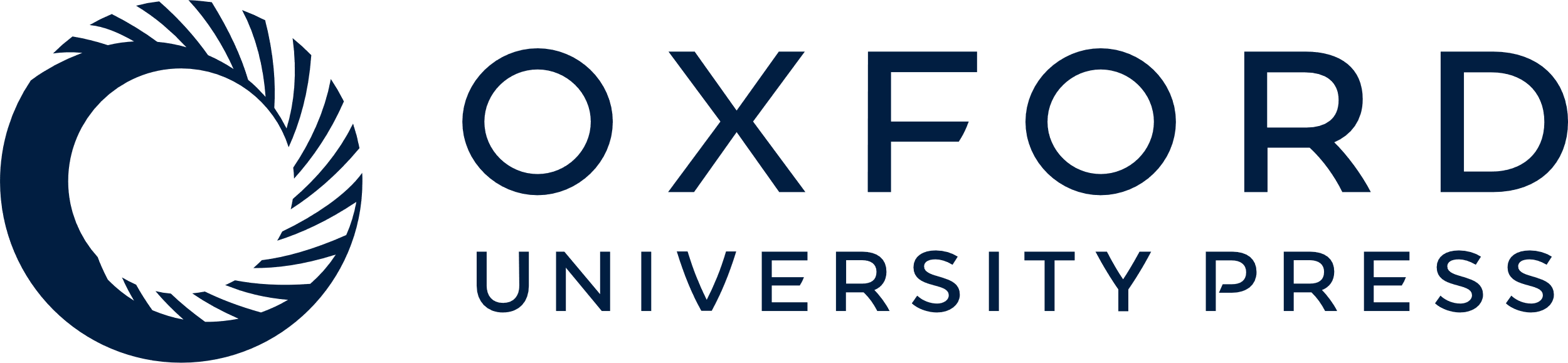 [Speaker Notes: Figure 6.  Comparison of pathway analysis on the data set using the MBCB, RMA or RAW background corrections. ( A ) IPA canonical pathway analysis depicting the top 9 signaling pathways that changed in AML tissues. The MBCB methodology identified more genes than either methodology in most categories. It also identified the death receptor pathway as the pathway that showed the most differences between the MBCB, RMA and RAW methods. ( B ) Scheme of death receptor pathway overlaid with the expression ratio of the MBCB data set. ( C ) Scheme of death receptor pathway overlaid with the expression ratio of the RMA data set. ( D ) Scheme of the death receptor pathway overlaid with the expression ratios from the RAW data set. Red, over-expressed in AML; green, under-expressed in AML; white, no significant change between AML and normal tissues. The cartoons show activation of Tnfr2 and NF-kappaB signaling in the MBCB data set and the failure of detection of the same pathway by the RMA and RAW data sets. 


Unless provided in the caption above, the following copyright applies to the content of this slide: © 2008 The Author(s)This is an Open Access article distributed under the terms of the Creative Commons Attribution Non-Commercial License (http://creativecommons.org/licenses/by-nc/2.0/uk/) which permits unrestricted non-commercial use, distribution, and reproduction in any medium, provided the original work is properly cited.]
Figure 7. Western blot of proteins involved in the Tnfr2 and NF-kappaB signaling pathway. The figures indicate ...
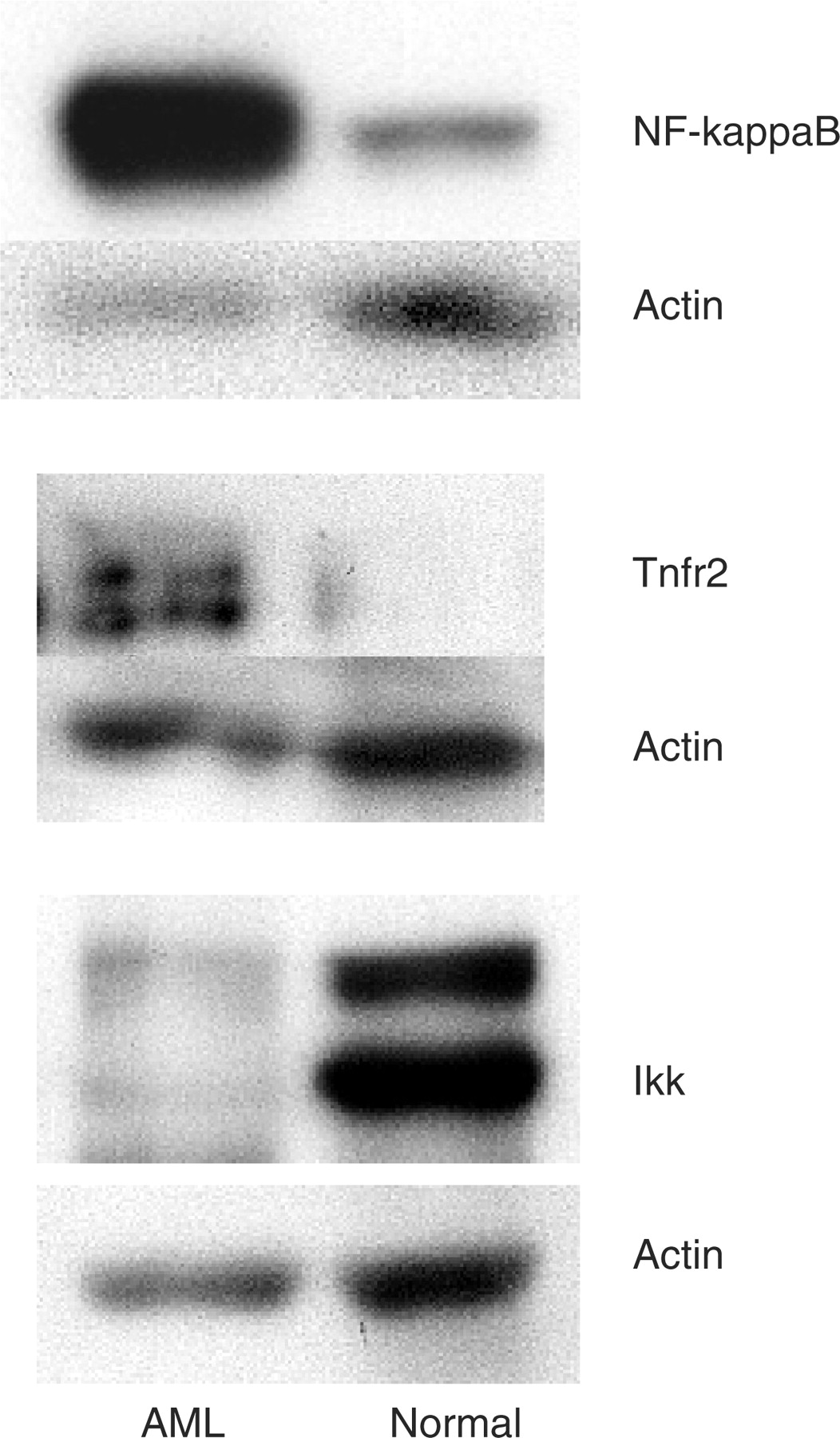 Nucleic Acids Res, Volume 36, Issue 10, 1 June 2008, Page e58, https://doi.org/10.1093/nar/gkn234
The content of this slide may be subject to copyright: please see the slide notes for details.
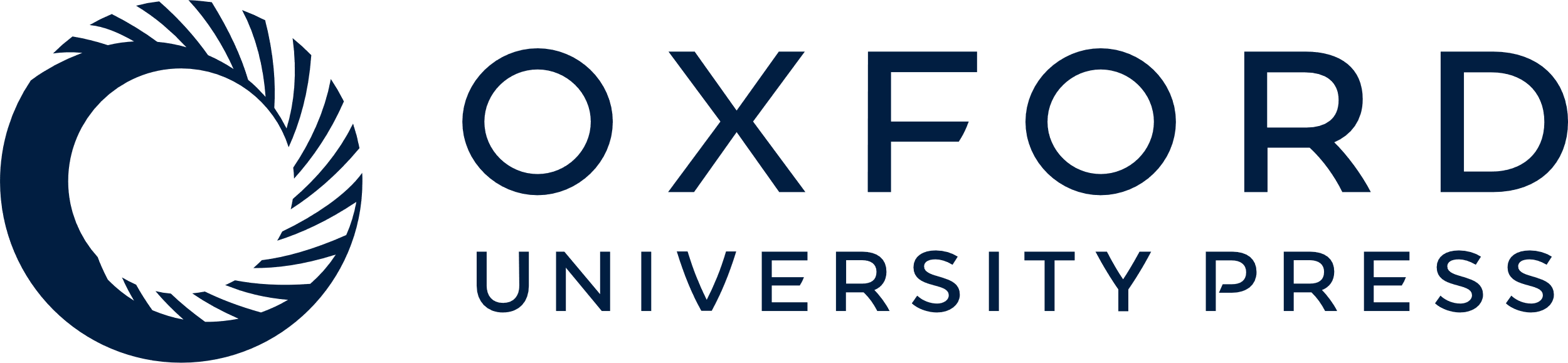 [Speaker Notes: Figure 7.  Western blot of proteins involved in the Tnfr2 and NF-kappaB signaling pathway. The figures indicate upregulation of Tnfr2 and NF-kappaB , and downregulation of Ikk . These results were consistent with gene-expression analysis using the MBCB data set and suggest active involvement of this pathway in mouse AML samples. 


Unless provided in the caption above, the following copyright applies to the content of this slide: © 2008 The Author(s)This is an Open Access article distributed under the terms of the Creative Commons Attribution Non-Commercial License (http://creativecommons.org/licenses/by-nc/2.0/uk/) which permits unrestricted non-commercial use, distribution, and reproduction in any medium, provided the original work is properly cited.]